Course presentation:
PHILOSOPHY OF SCIENCE
ERASMUS+ project “INTEGRATED DOCTORAL PROGRAM FOR ENVIRONMENTAL POLICY, MANAGEMENT AND TECHNOLOGY – INTENSE”
COURSE : PHILOSOPHY OF SCIENCE
1
Summary
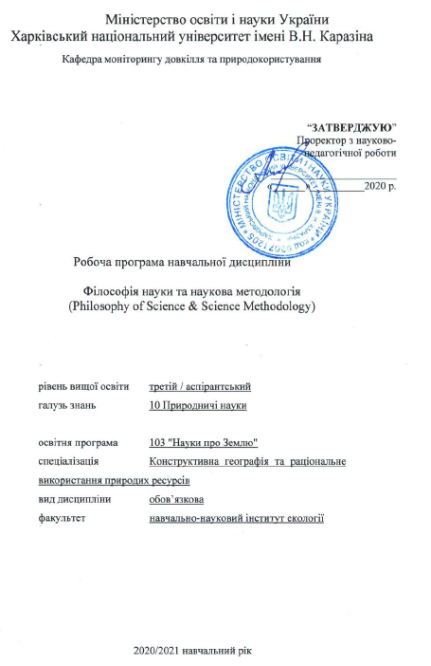 This 3 ECTS course serves as a sills course of the project INTENSE. 
It provides PhD students coming from natural science backgrounds with a basic understanding of philosophy of sciences. 
In addition, it introduces PhD students the concept of science, various ways of defining science, science and pseudo-science, philosophy and science, methodological topics like what is a concept, fact, model, hypothesis, law, theory, explanation, observation, experiment, objectivity. 
The course helps to develop analysation and argumentation skills.
COURSE : PHILOSOPHY OF SCIENCE
2
Aims and objectives
The aim of the course is to introduce the main concepts and arguments of philosophy of science. 
The course addresses the following topics from the philosophy of science perspective:
the concept of science, various ways of defining science, science and pseudo-science, philosophy and science,
methodological topics like what is a concept, fact, model, hypothesis, law, theory, explanation, observation, experiment, objectivity. 
The course helps to develop analysation and argumentation skills.
COURSE : PHILOSOPHY OF SCIENCE
3
General learning outcomes
COURSE : PHILOSOPHY OF SCIENCE
4
Syllabus
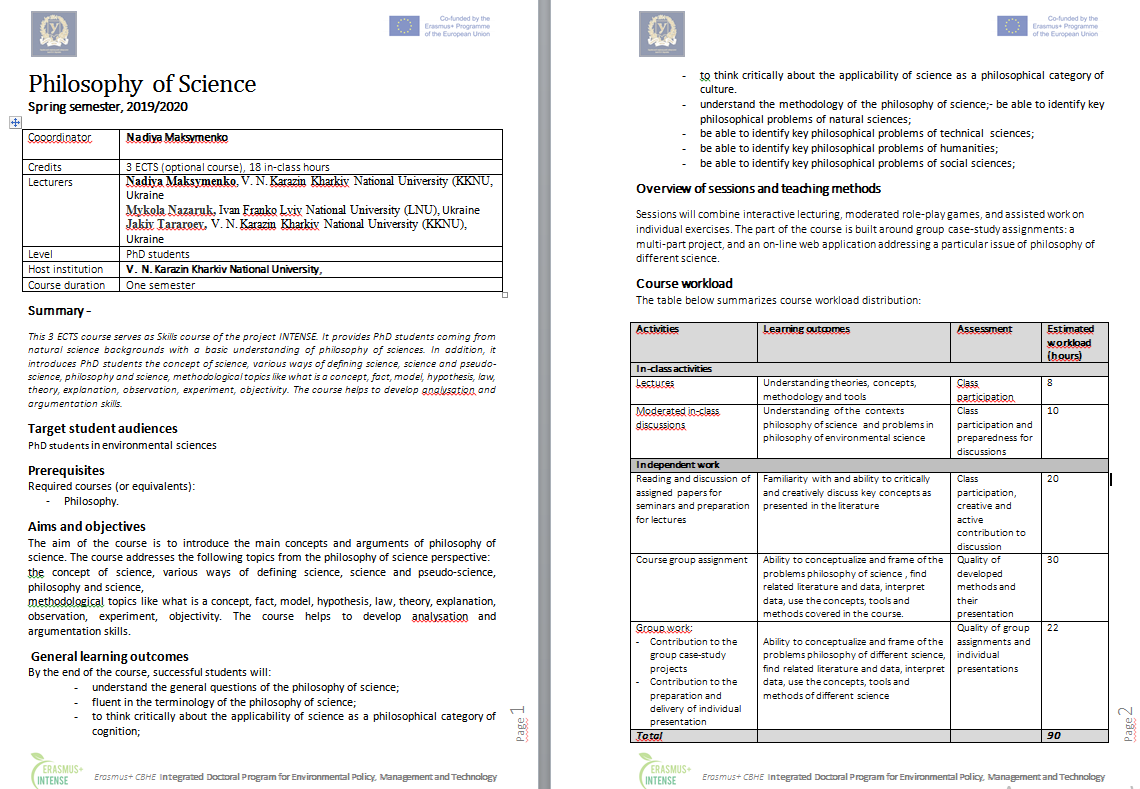 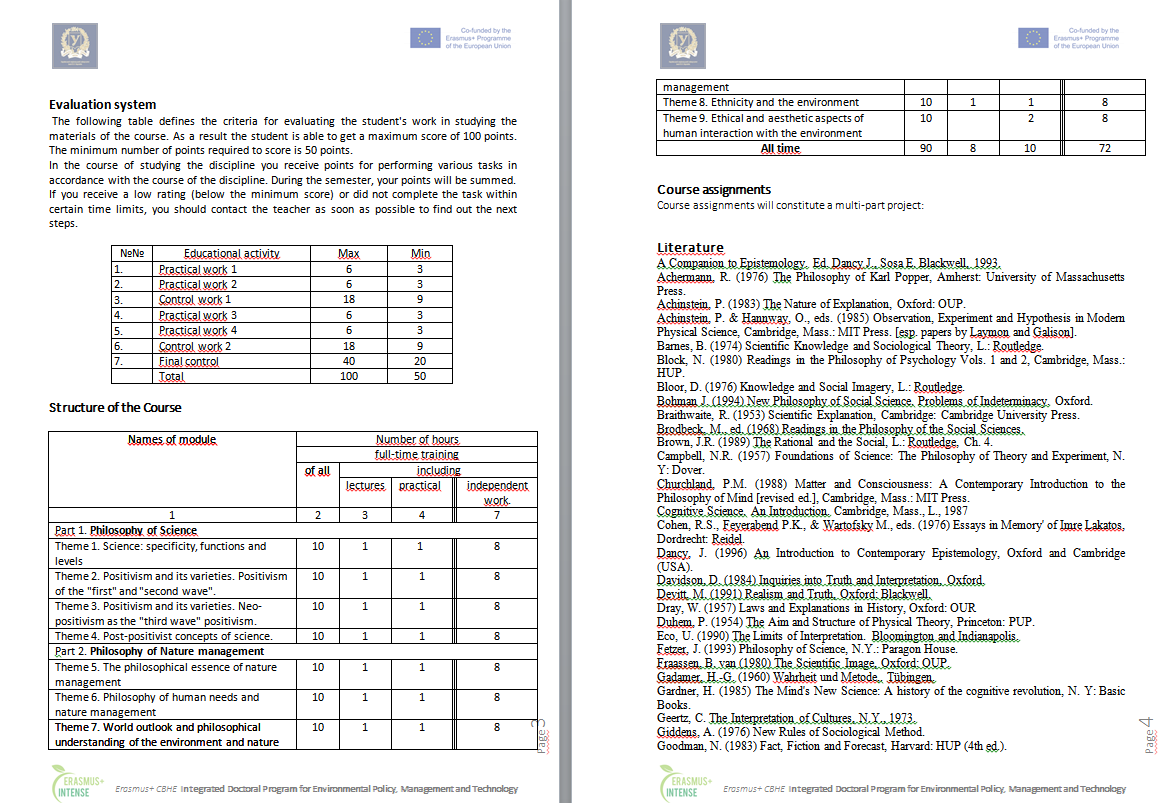 COURSE : PHILOSOPHY OF SCIENCE
5
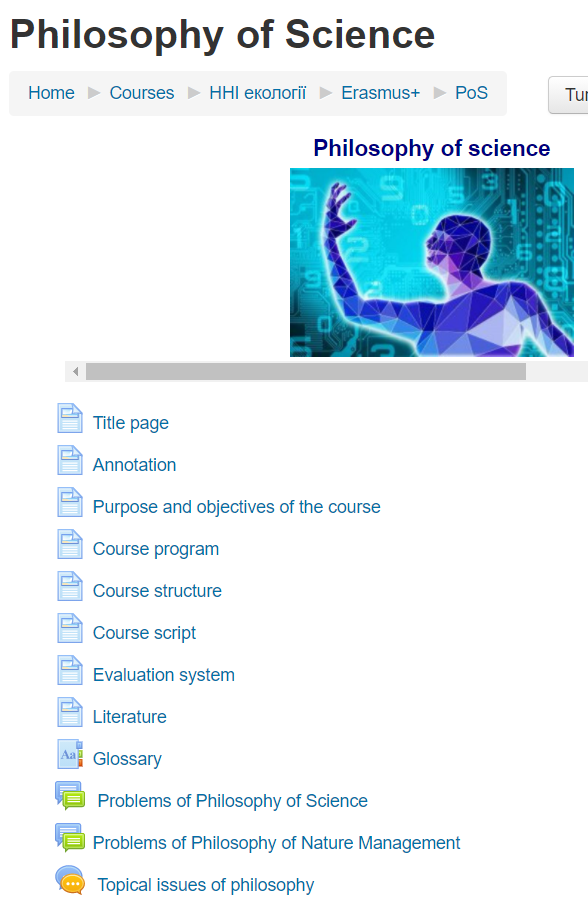 The course is available on the KKNU Moodle
https://dist.karazin.ua/moodle/course/view.php?id=2291
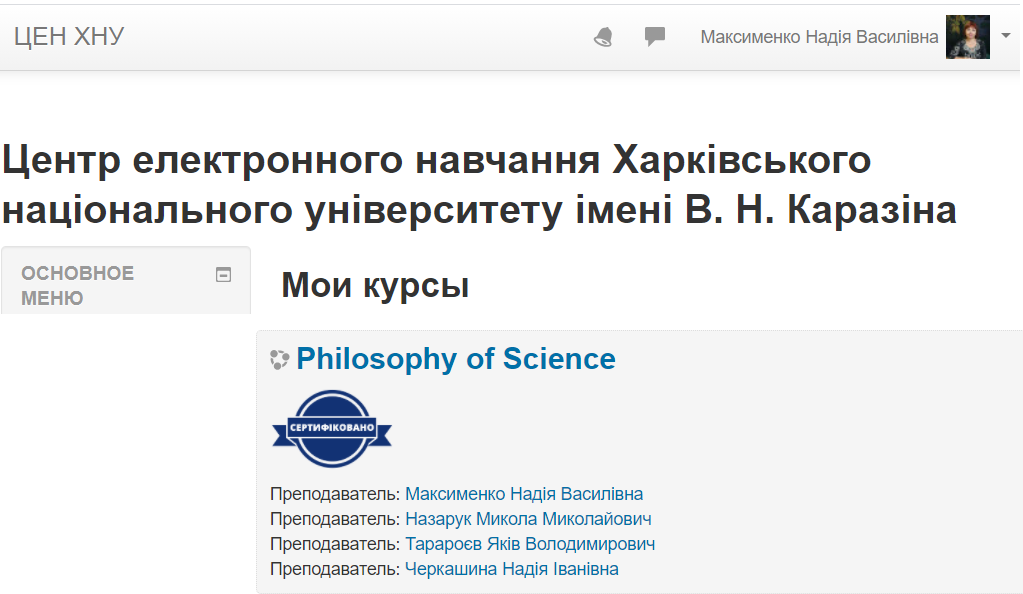 COURSE : PHILOSOPHY OF SCIENCE
6
Types and forms of classes, methods of interaction between teacher and student
The course "Philosophy of Science" is studied in the 1-st semester in PhD program and consists of 2 sections and ends with the exam.
The course includes
theoretical material, 
practical tasks and recommendations for their implementation,
questions for self-examination 
knowledge control (in particular, examination task).

The course consists of a complex of lectures on 9 topics and 4 practical tasks, 2 control works and an examination task.

For individual consultations – “Forum” and "Chat".
COURSE : PHILOSOPHY OF SCIENCE
7
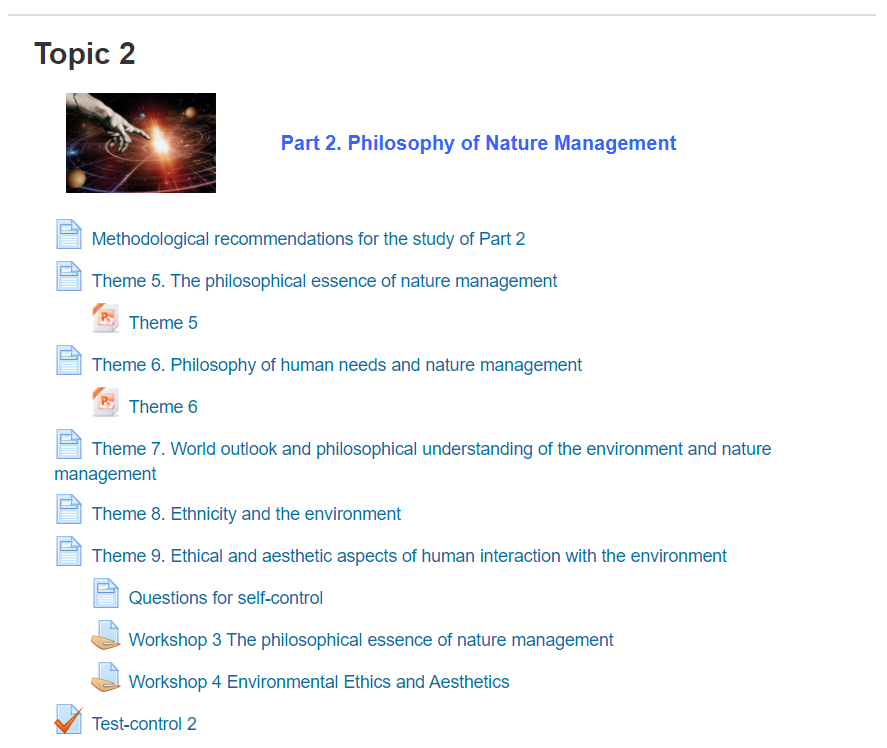 The course is divided into 3 topics:
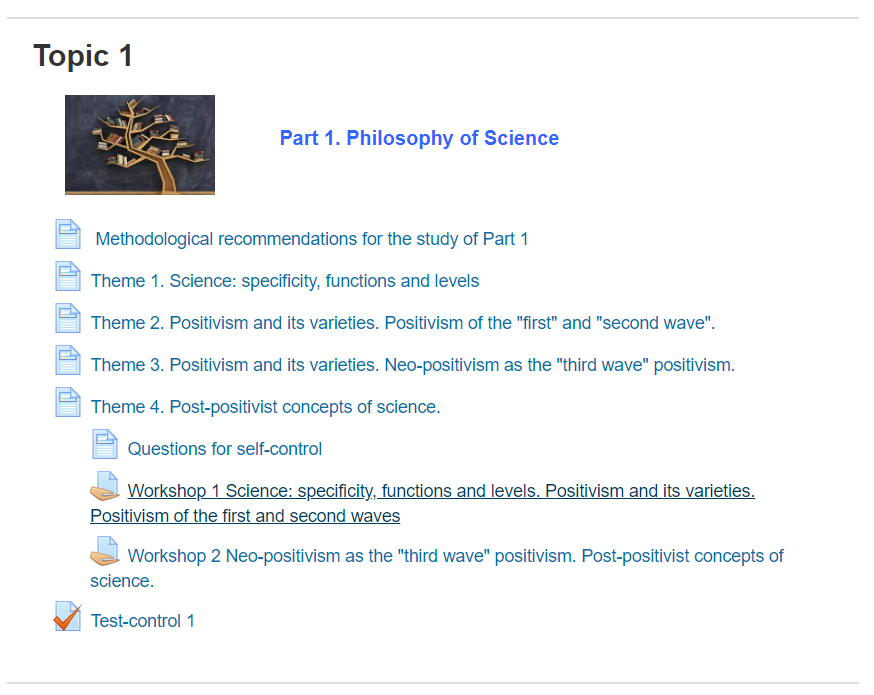 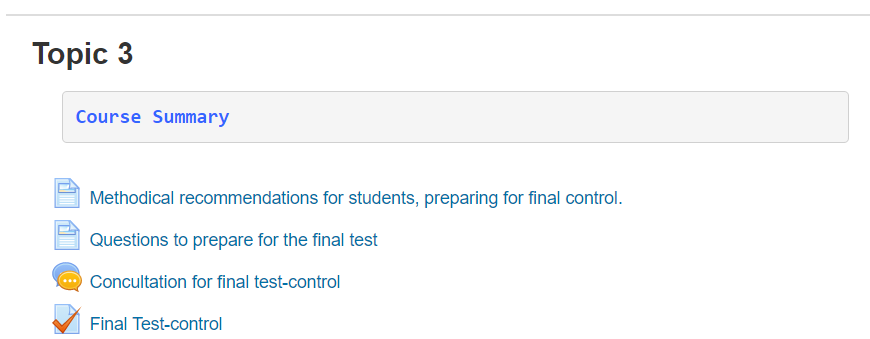 COURSE : PHILOSOPHY OF SCIENCE
8
Each topic contains methodological recommendations for the study
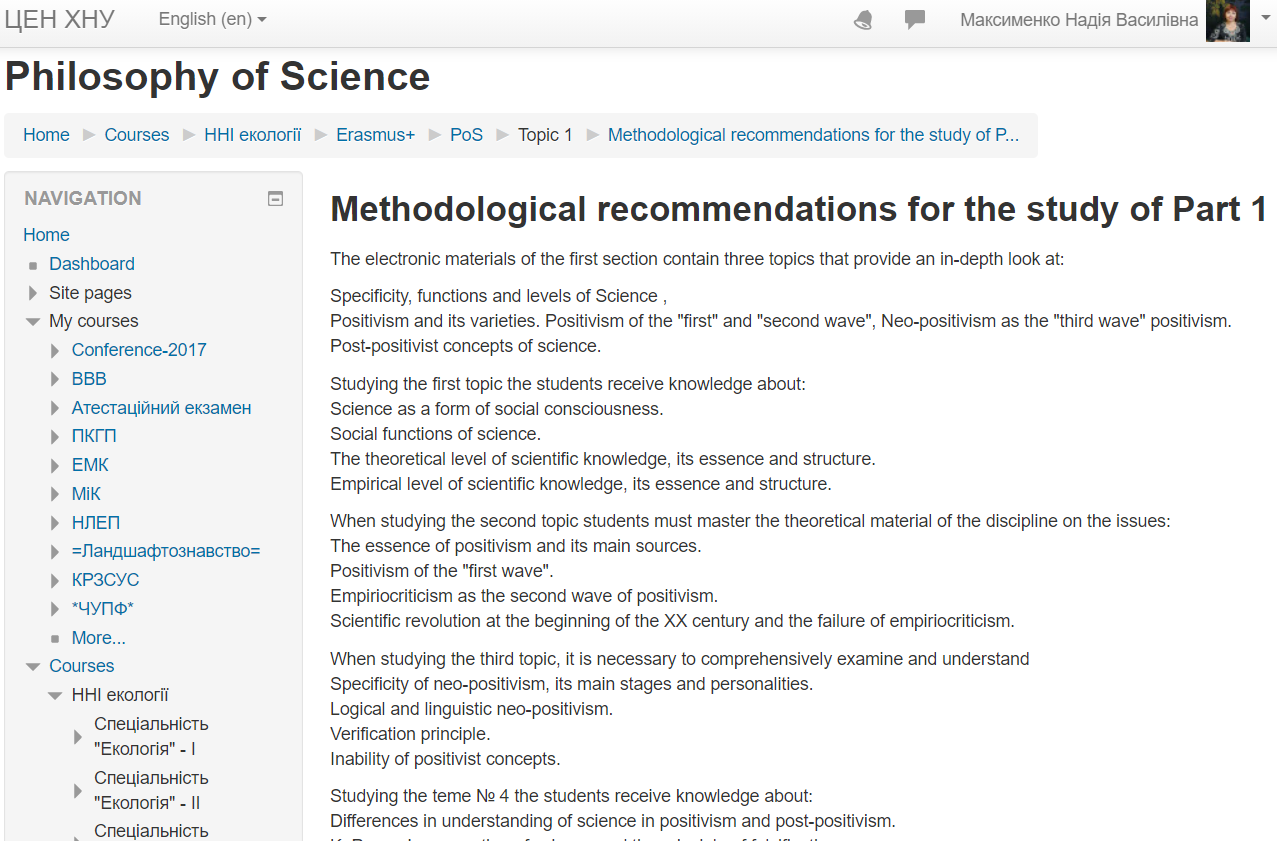 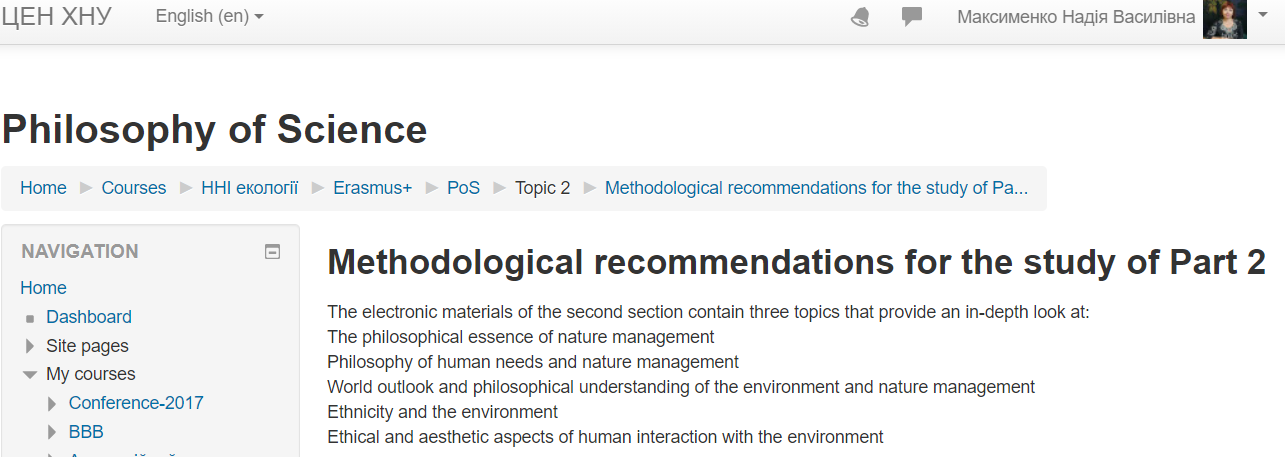 COURSE : PHILOSOPHY OF SCIENCE
9
Each topic contains: questions, text, questions for self-control
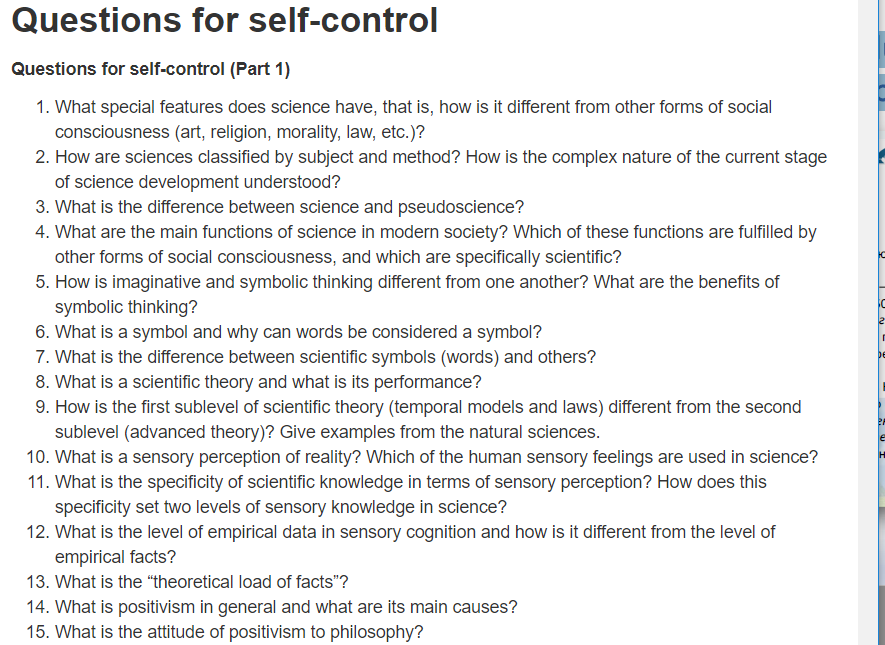 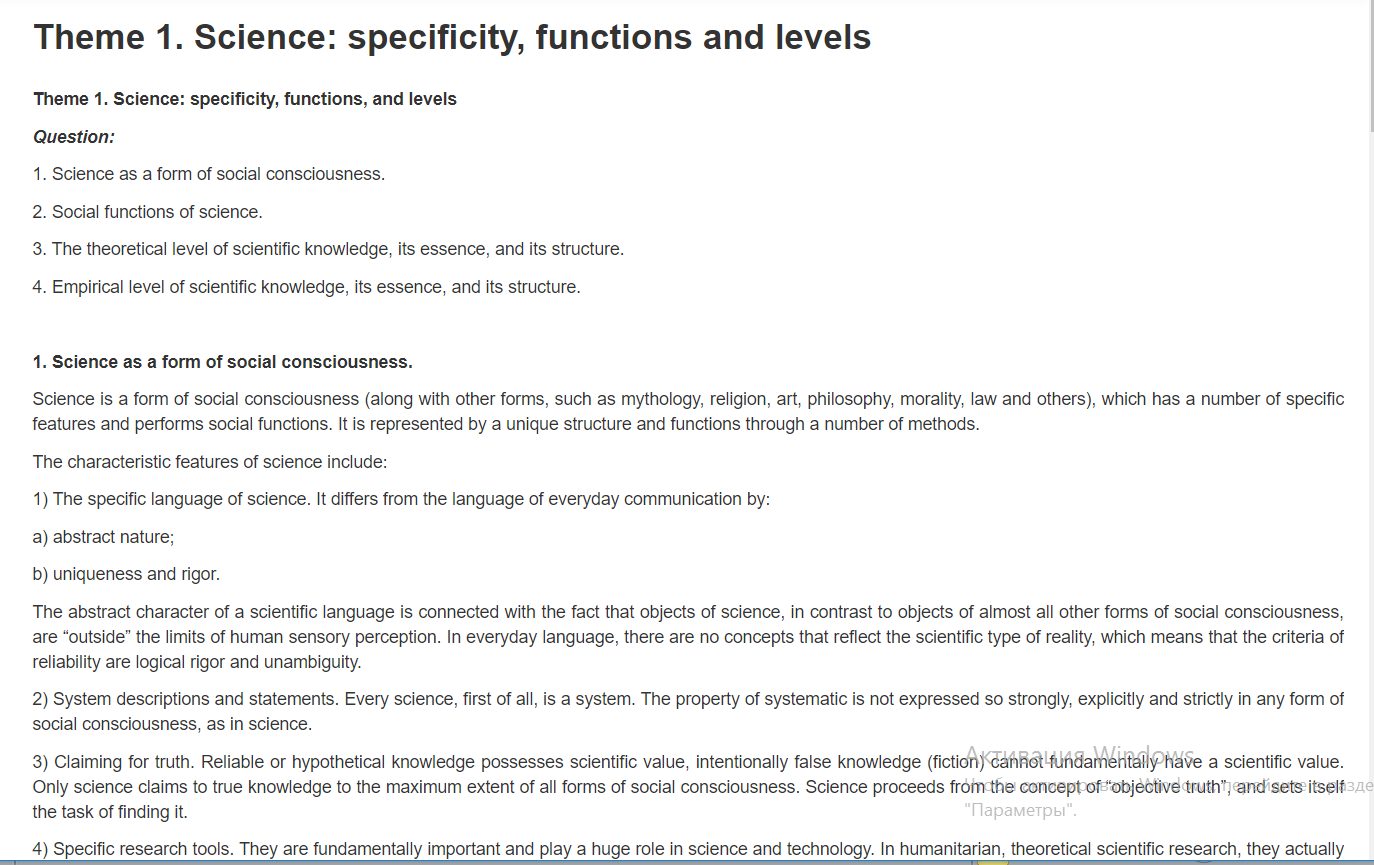 COURSE : PHILOSOPHY OF SCIENCE
10
The offered materials include PowerPoint Presentations that cover theoretical issues of the topics:
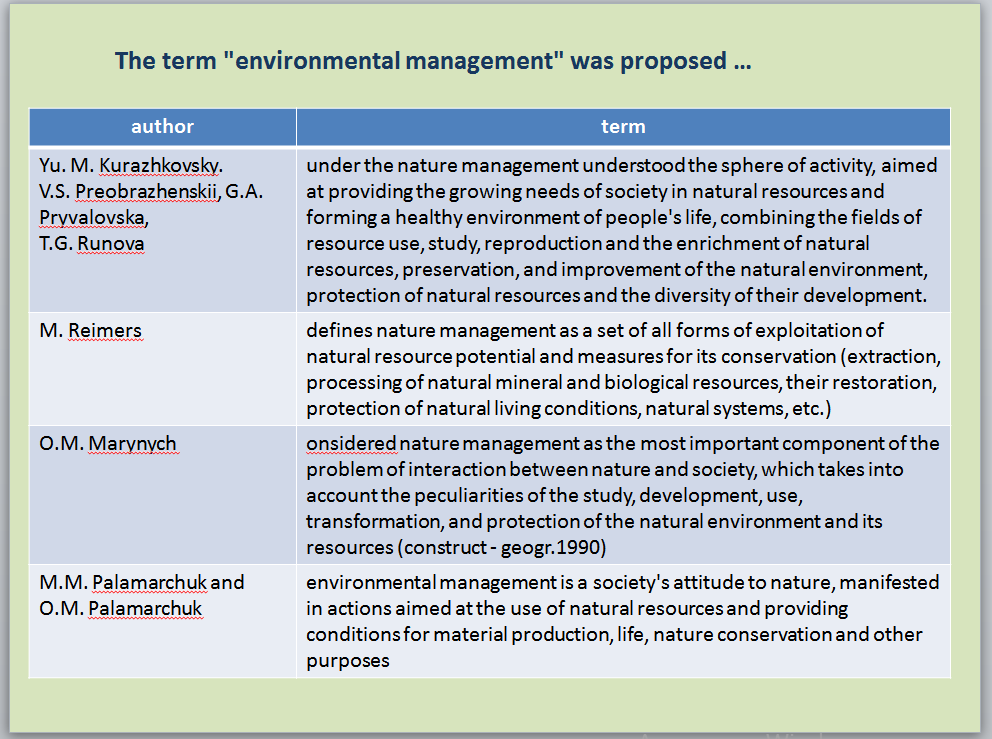 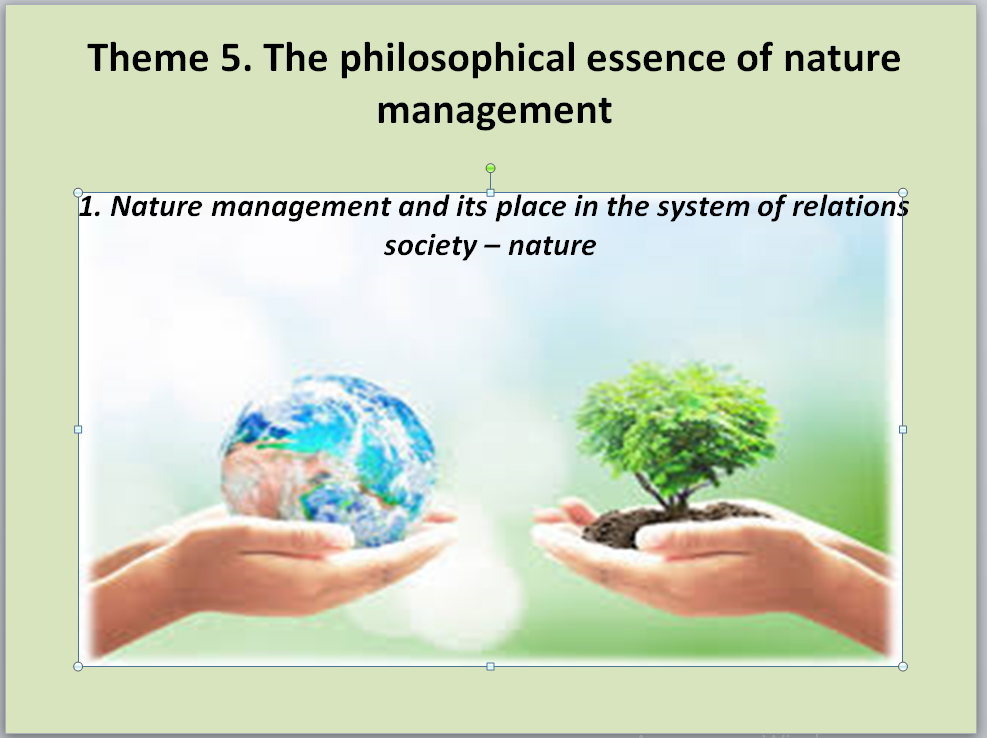 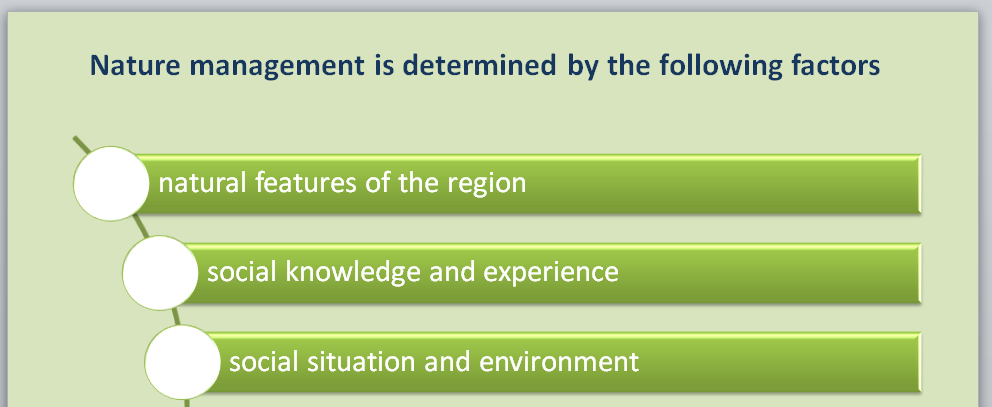 COURSE : PHILOSOPHY OF SCIENCE
11
The course includes 4 workshops :
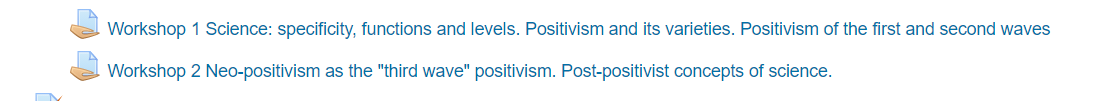 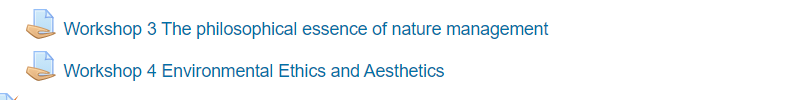 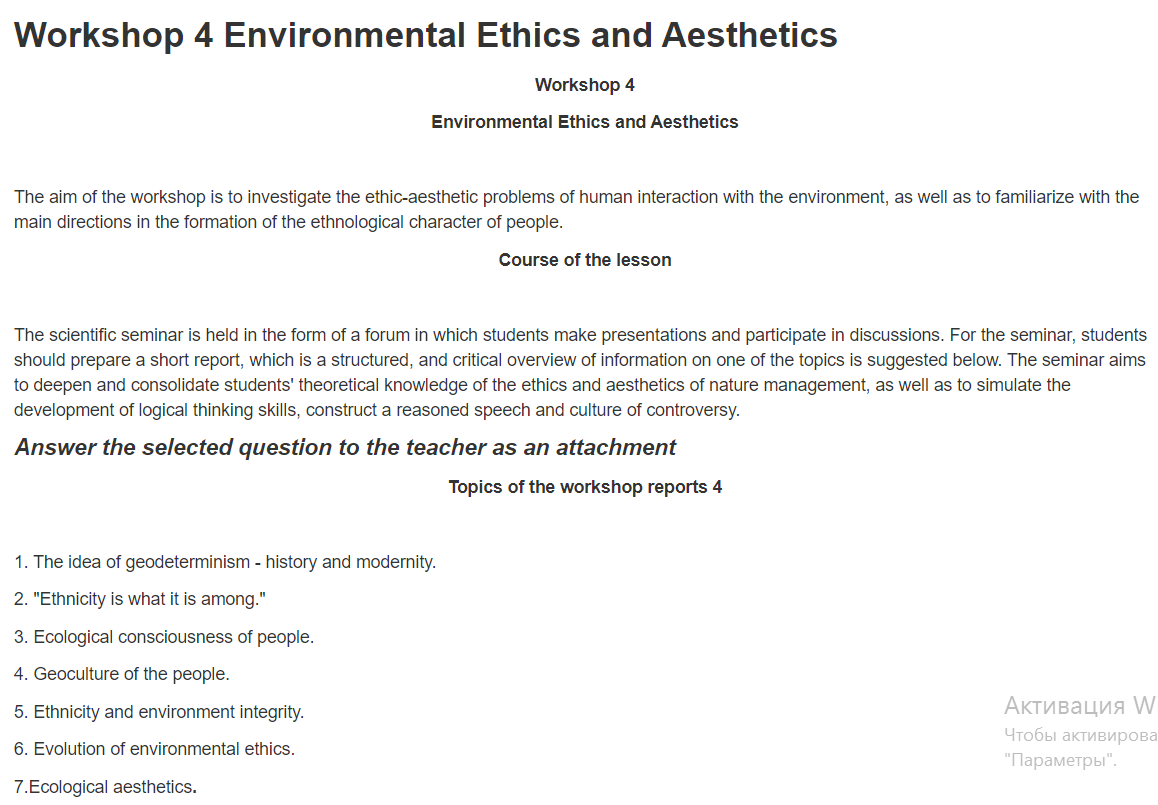 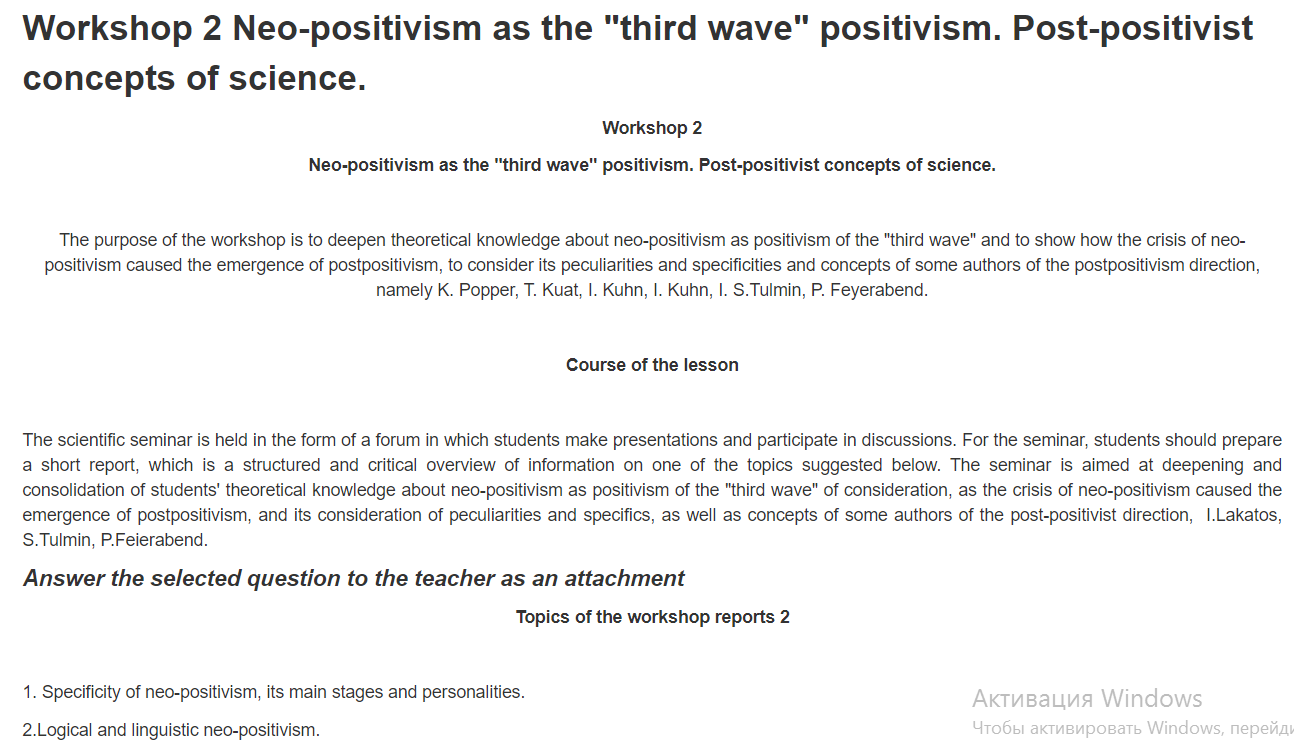 COURSE : PHILOSOPHY OF SCIENCE
12
On Workshops students answer the questions in a written form and upload their answers to Moodle; it allows the teacher to better control the learning process and their achievements.
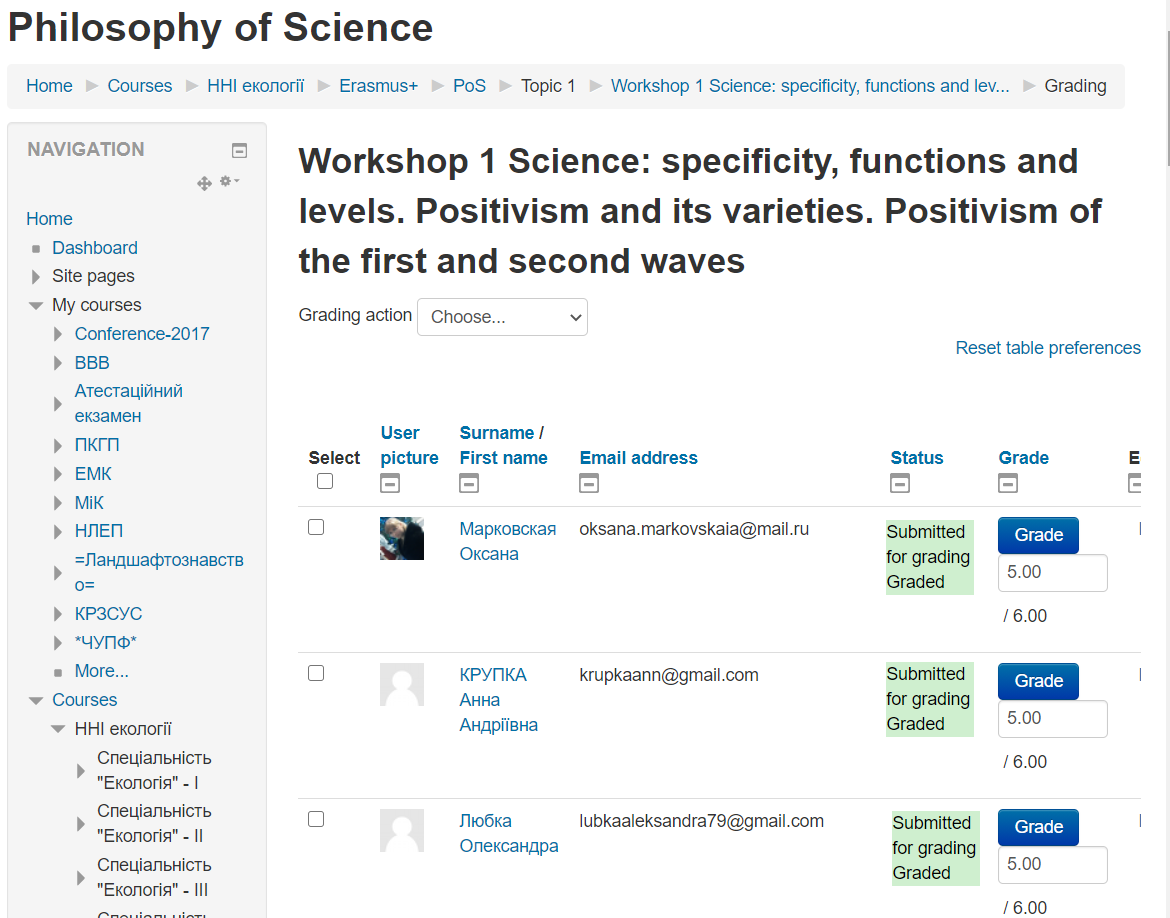 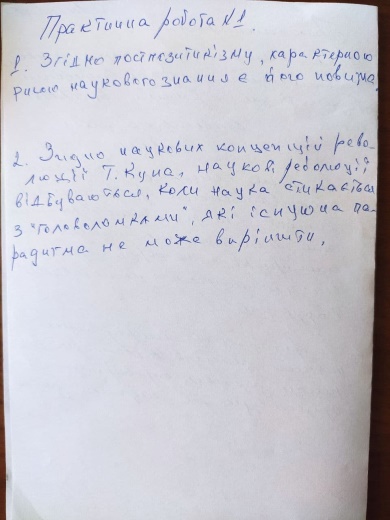 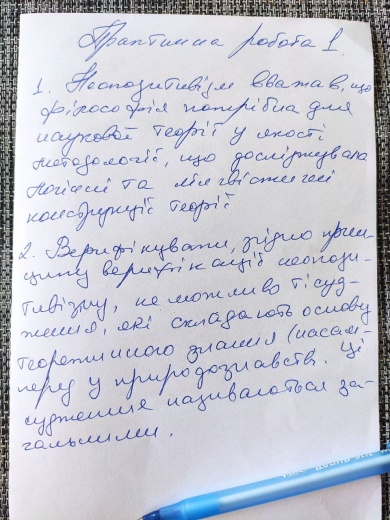 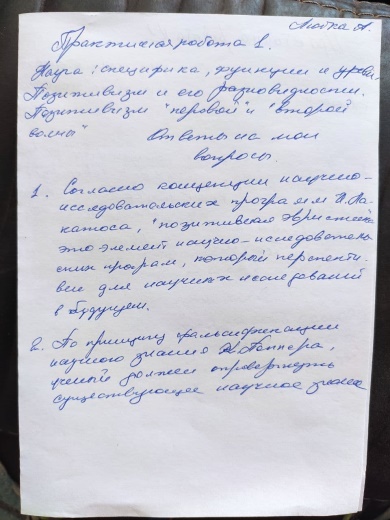 COURSE : PHILOSOPHY OF SCIENCE
13
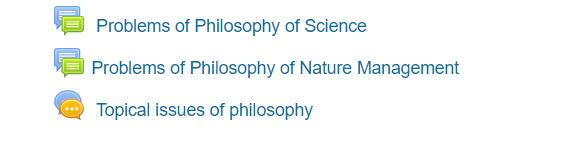 To communicate with students, there is a Chat, Forum and Messages:
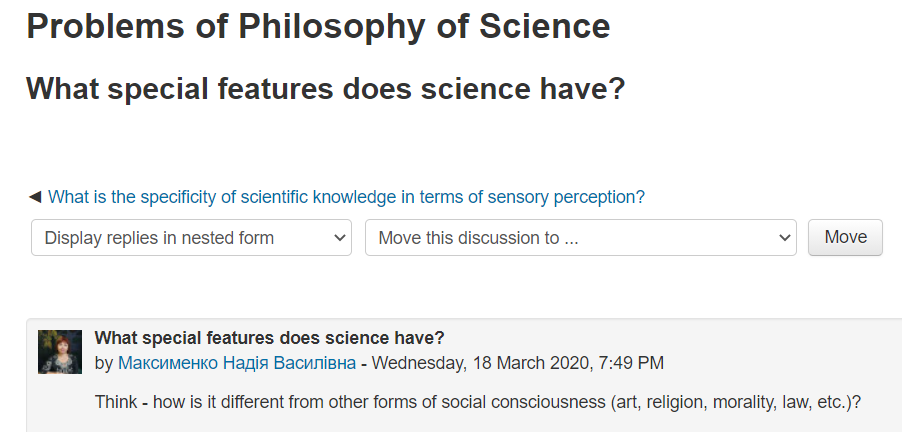 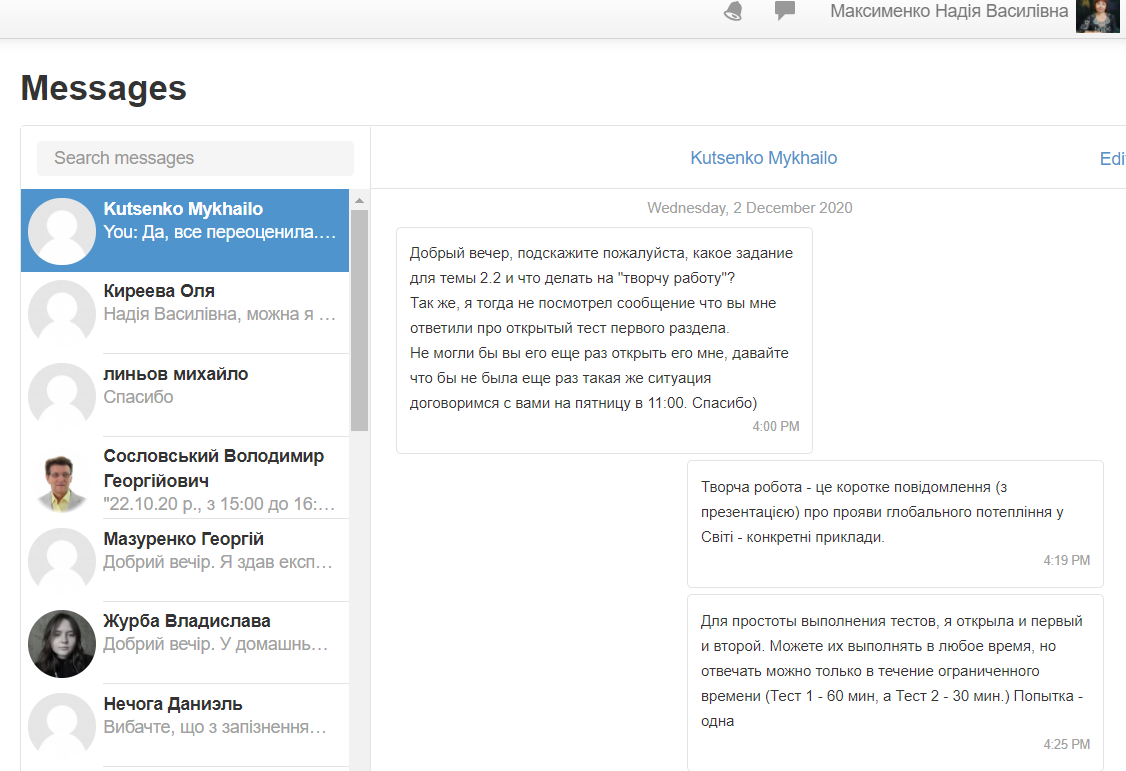 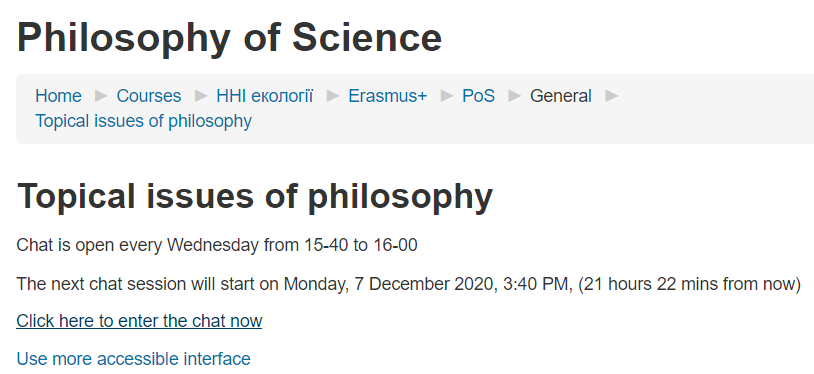 COURSE : PHILOSOPHY OF SCIENCE
14
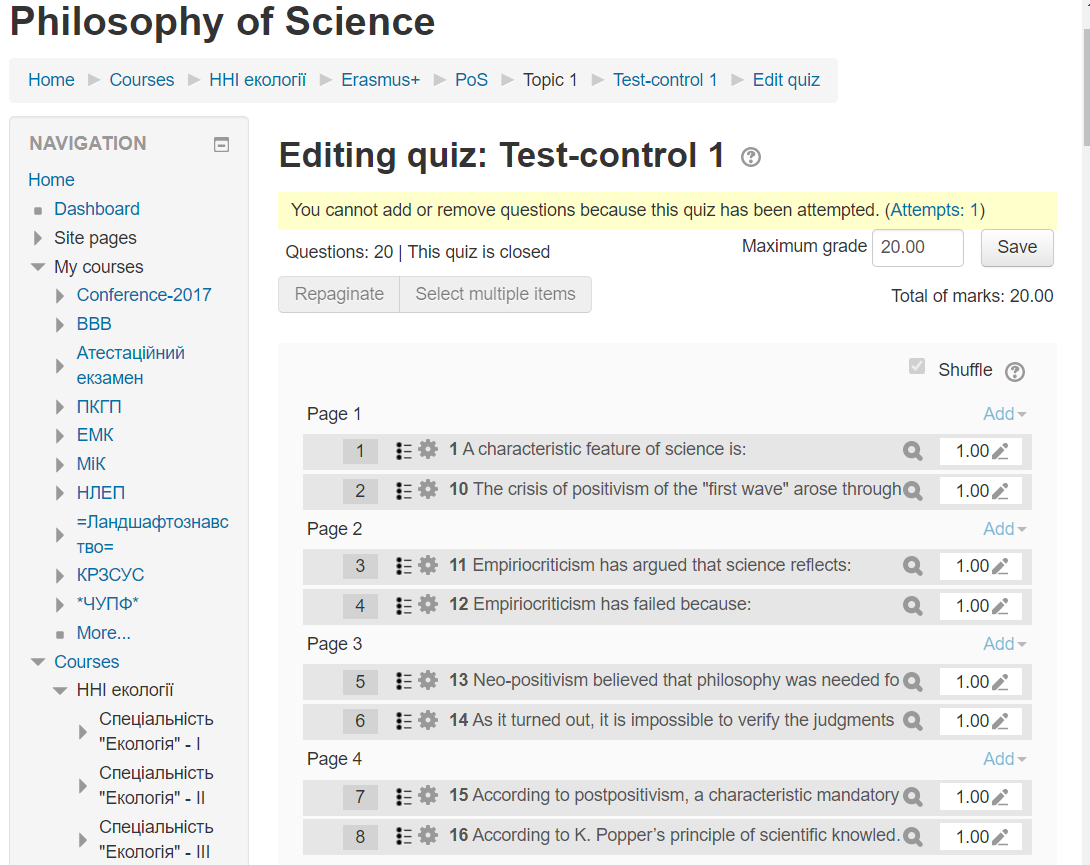 Test preparation, execution and validation
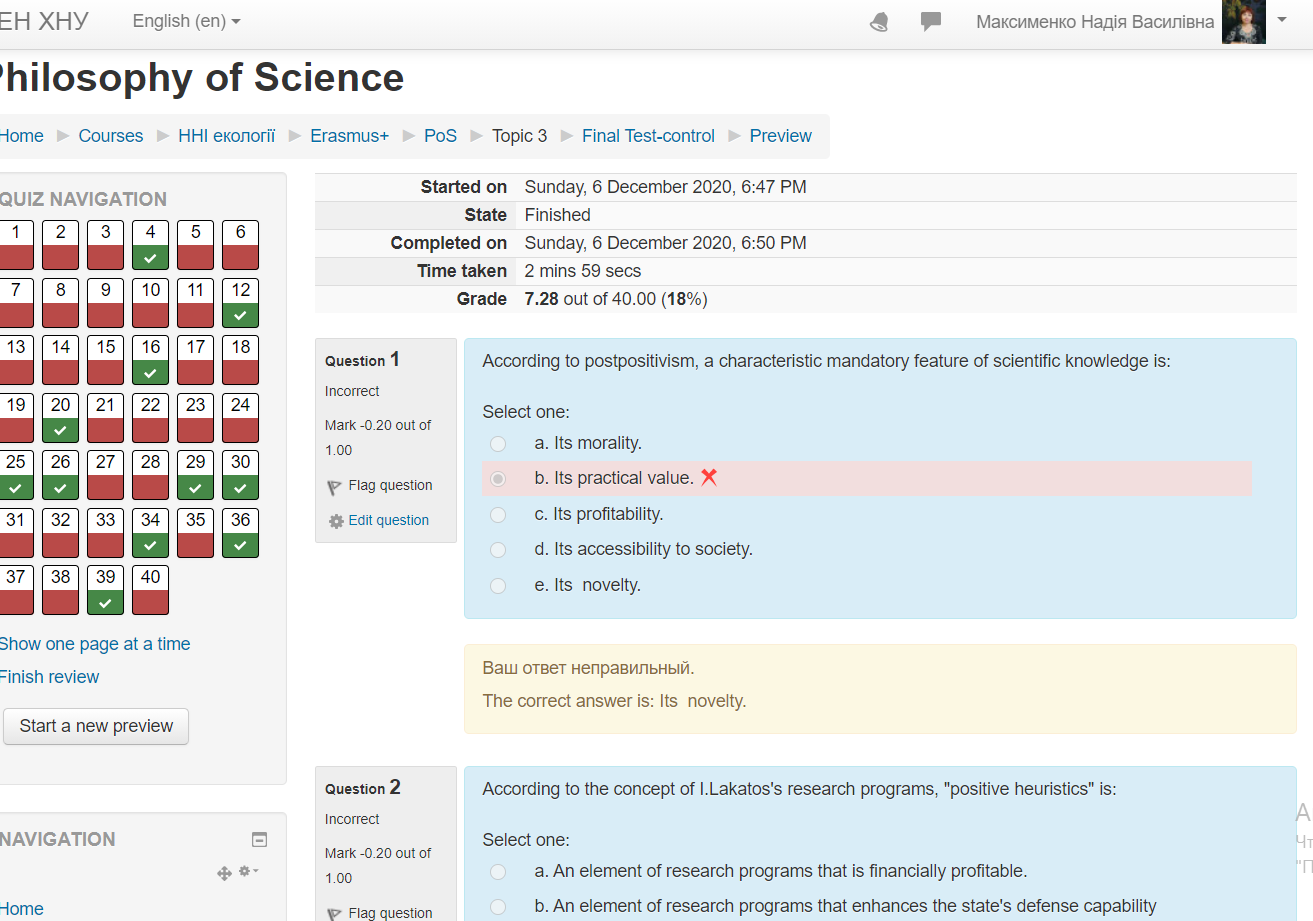 COURSE : PHILOSOPHY OF SCIENCE
15
Gradebook setup
&
Achievement results
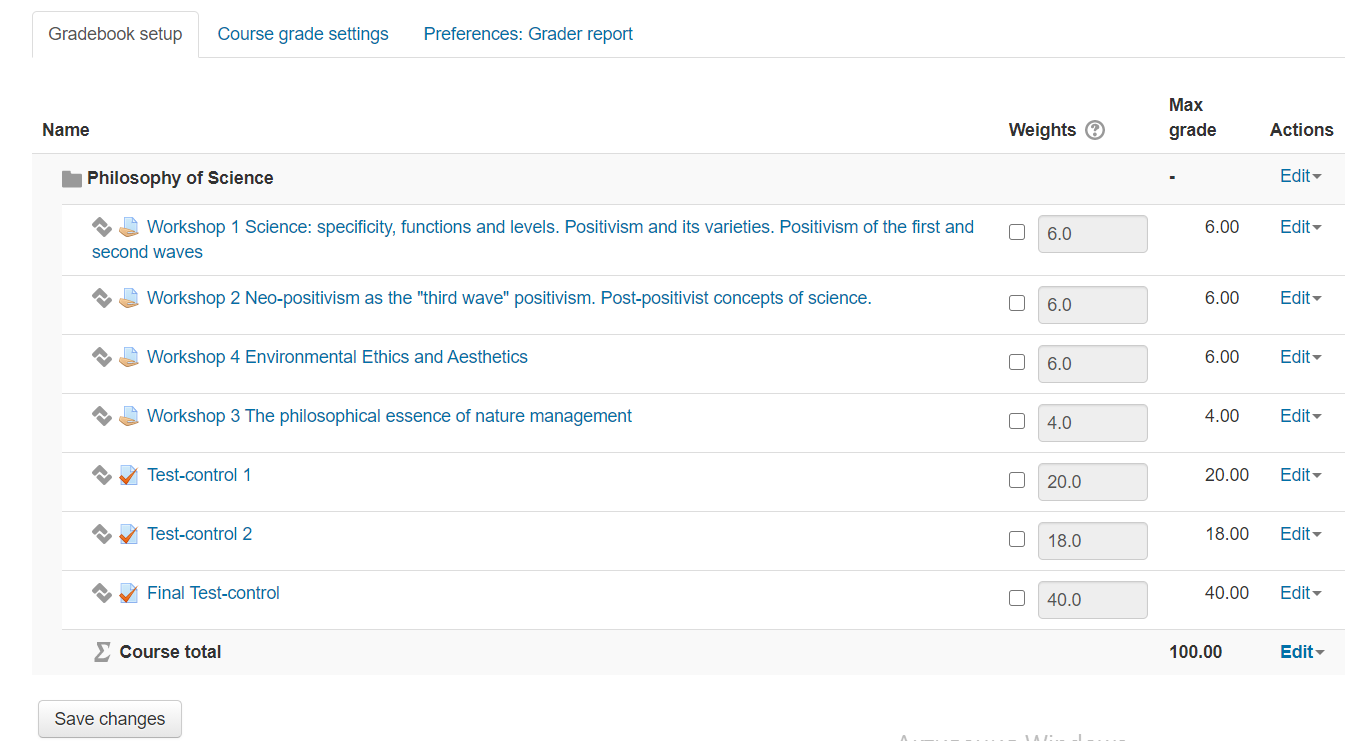 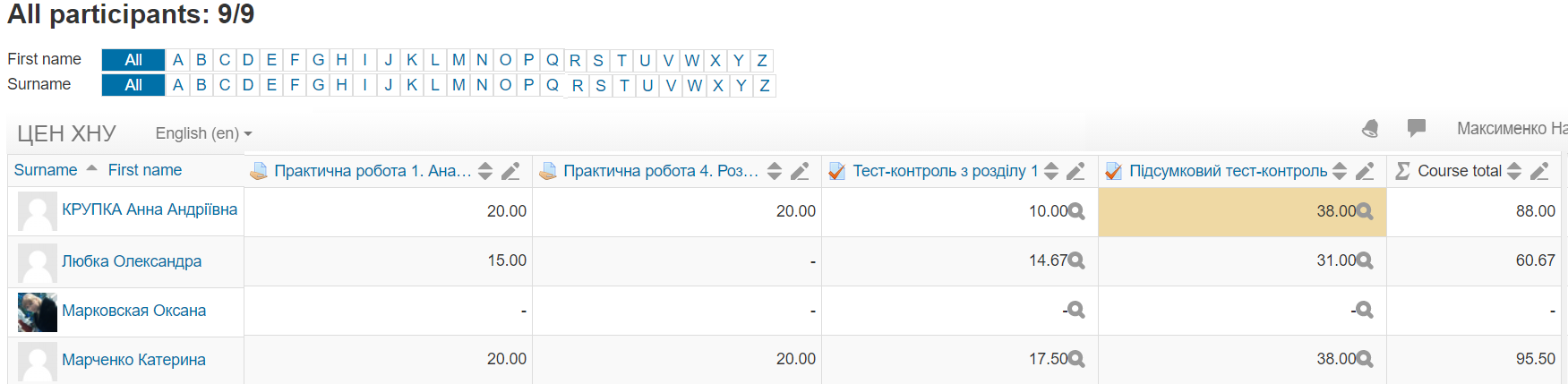 COURSE : PHILOSOPHY OF SCIENCE
16
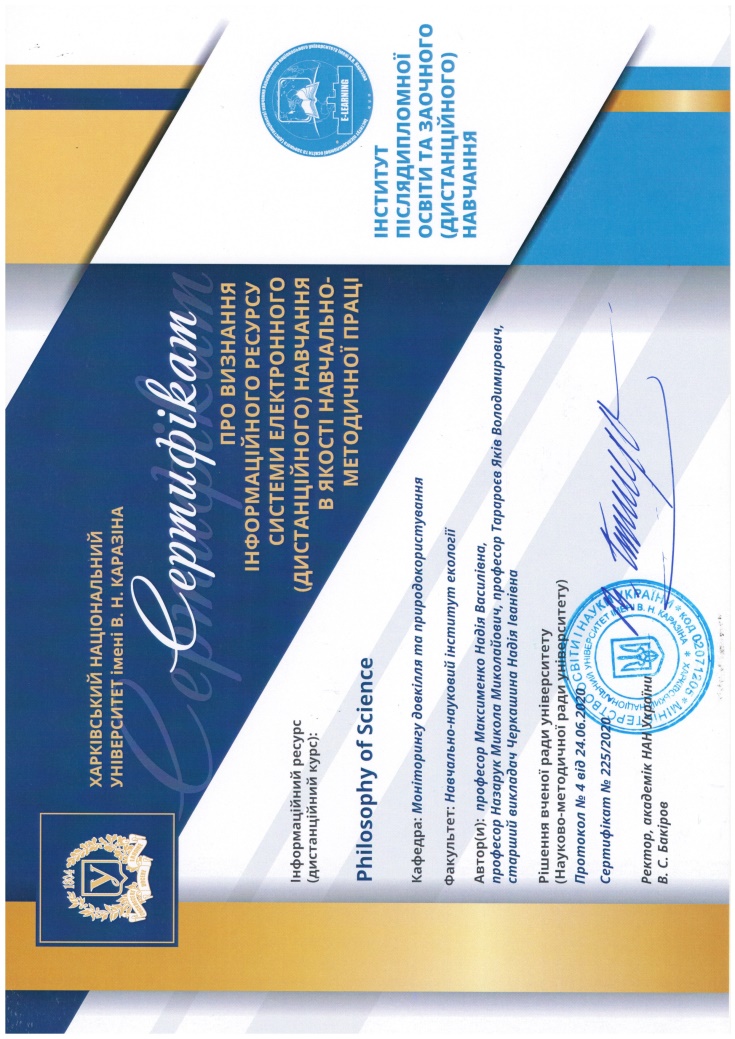 Approbation and certification of the course
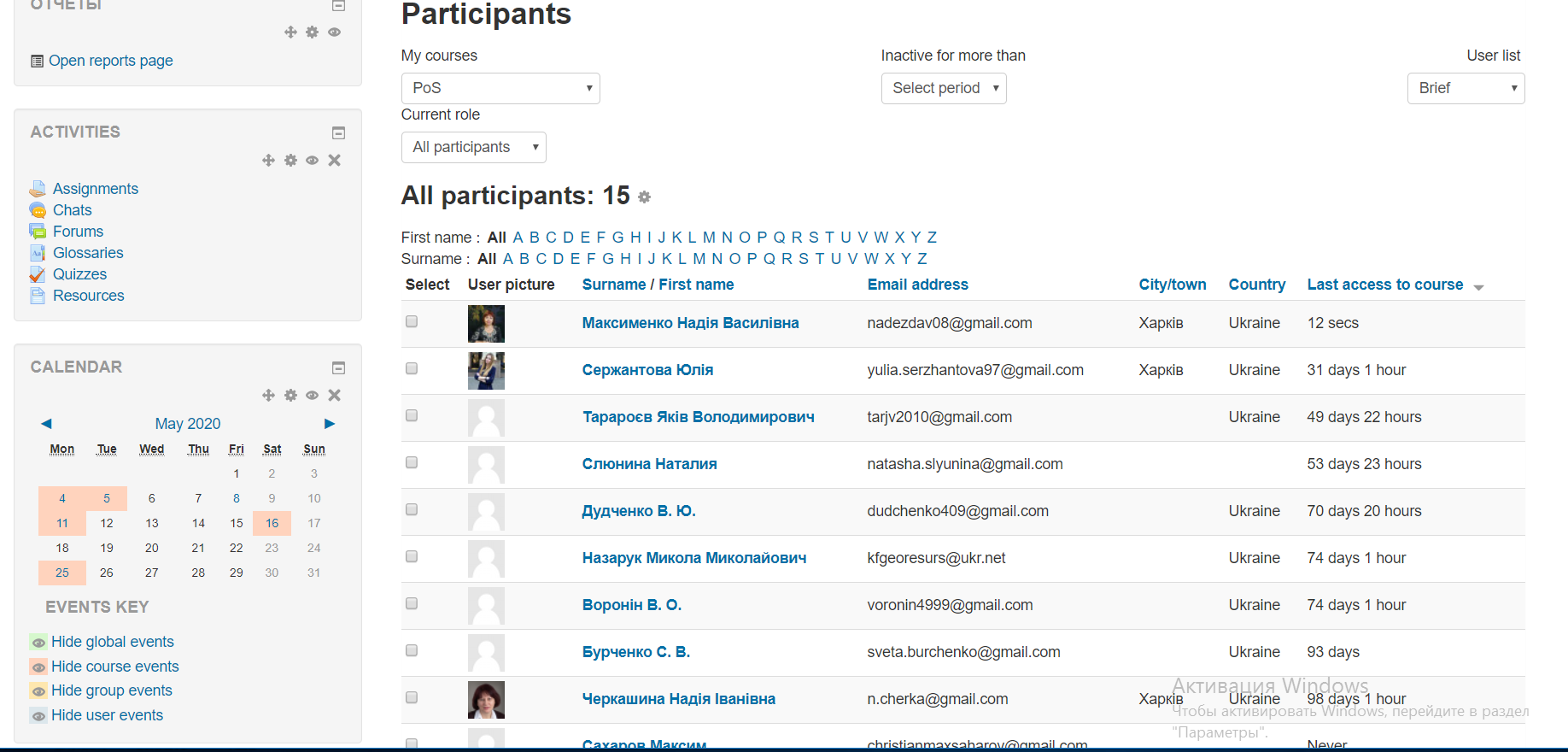 COURSE : PHILOSOPHY OF SCIENCE
17
Course authors:
Cooordinator: Nadiya Maksymenko, 
                          V. N. Karazin Kharkiv National University (KKNU, Ukraine
                          maksymenko@karazin.ua

Authors:          Nadiya Maksymenko, 
V. N. Karazin Kharkiv National University (KKNU), Ukraine
Mykola Nazaruk, 
Ivan Franko Lviv National University (LNU), Ukraine
Jakiv Tararoev, 
V. N. Karazin Kharkiv National University (KKNU), Ukraine
COURSE : PHILOSOPHY OF SCIENCE
18